Figure 1. TTN mutations and distribution. (A) Pedigrees from Families 1 to 4. Solid symbols denote affected subjects. ...
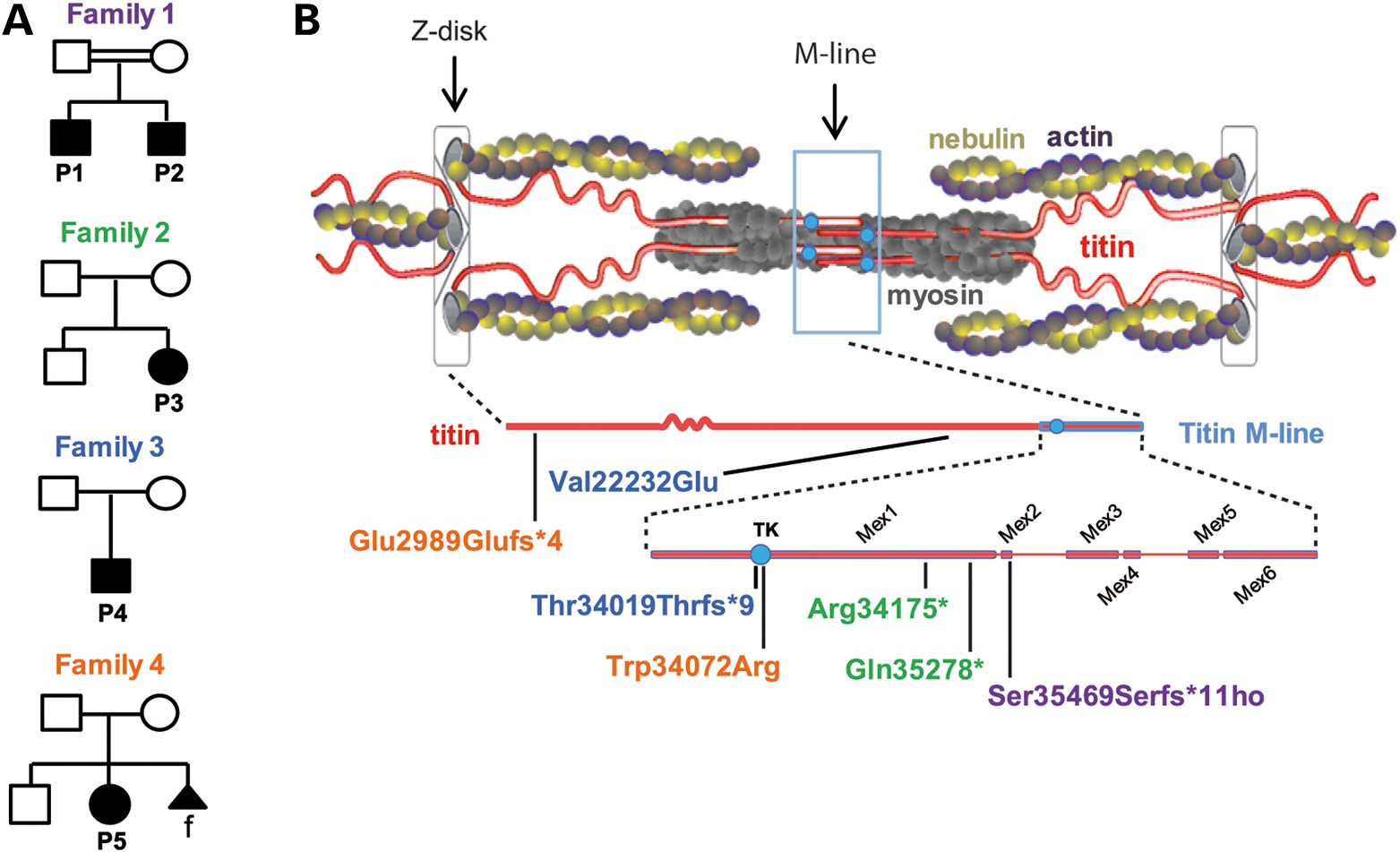 Hum Mol Genet, Volume 23, Issue 4, 15 February 2014, Pages 980–991, https://doi.org/10.1093/hmg/ddt494
The content of this slide may be subject to copyright: please see the slide notes for details.
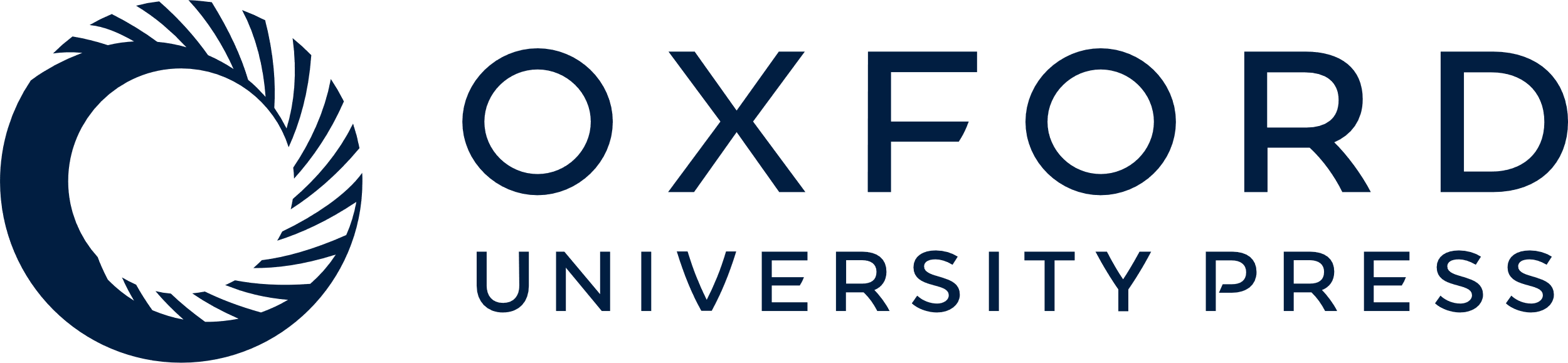 [Speaker Notes: Figure 1. TTN mutations and distribution. (A) Pedigrees from Families 1 to 4. Solid symbols denote affected subjects. Double lines signify consanguinity. Triangular shape indicates pregnancy termination; f = female. (B) Schema of a sarcomere with its main proteins (top) including titin (middle) and zoom on the titin M-line region (bottom). TK = titin kinase. Patient's mutations are indicated using colors corresponding to their pedigrees.


Unless provided in the caption above, the following copyright applies to the content of this slide: © The Author 2013. Published by Oxford University Press. All rights reserved. For Permissions, please email: journals.permissions@oup.com]
Figure 2. Expression and sarcomere integration of mutant titin in Patients 3 and 5. (A) Quadriceps from P3 and control ...
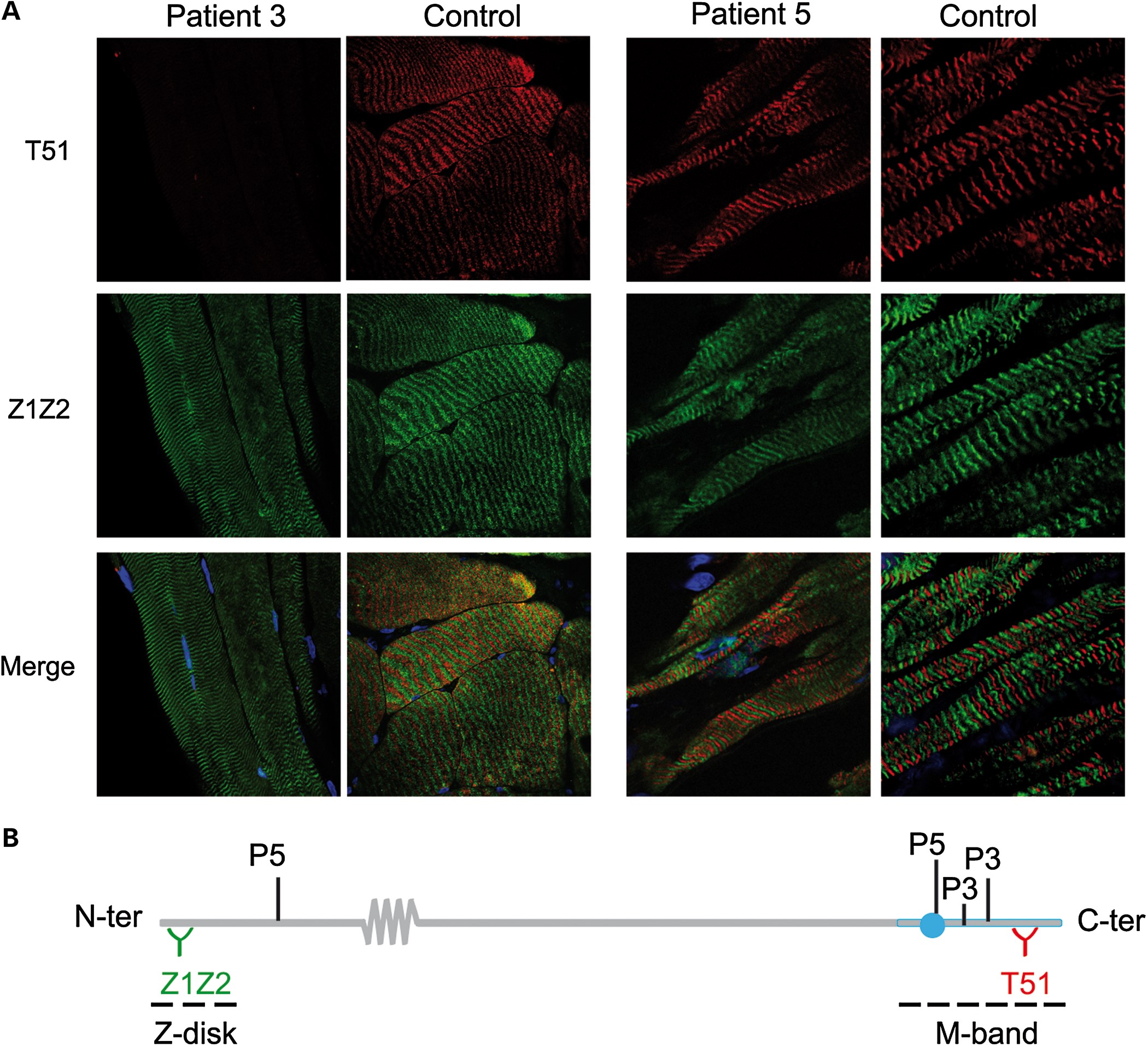 Hum Mol Genet, Volume 23, Issue 4, 15 February 2014, Pages 980–991, https://doi.org/10.1093/hmg/ddt494
The content of this slide may be subject to copyright: please see the slide notes for details.
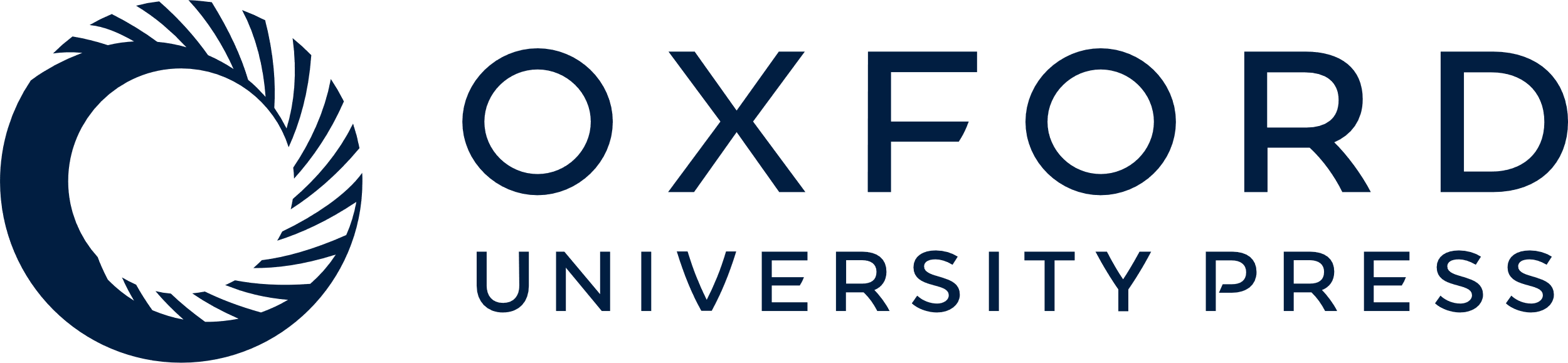 [Speaker Notes: Figure 2. Expression and sarcomere integration of mutant titin in Patients 3 and 5. (A) Quadriceps from P3 and control (left panel, 63×) and myocardium from P5 and control (right panel, 63 × 4); longitudinal cryosections. Note total loss of labeling with T51 in P3. Dapi (blue) stains nuclei. (B) Recognition sites of Z1Z2 and T51 anti-titin antibodies, respectively, upstream and downstream of P5 and P3 mutations.


Unless provided in the caption above, the following copyright applies to the content of this slide: © The Author 2013. Published by Oxford University Press. All rights reserved. For Permissions, please email: journals.permissions@oup.com]
Figure 3. Clinical and histopathological findings. (A) P3 (23 years, left) and P5 (3 months, right). P3 showed global ...
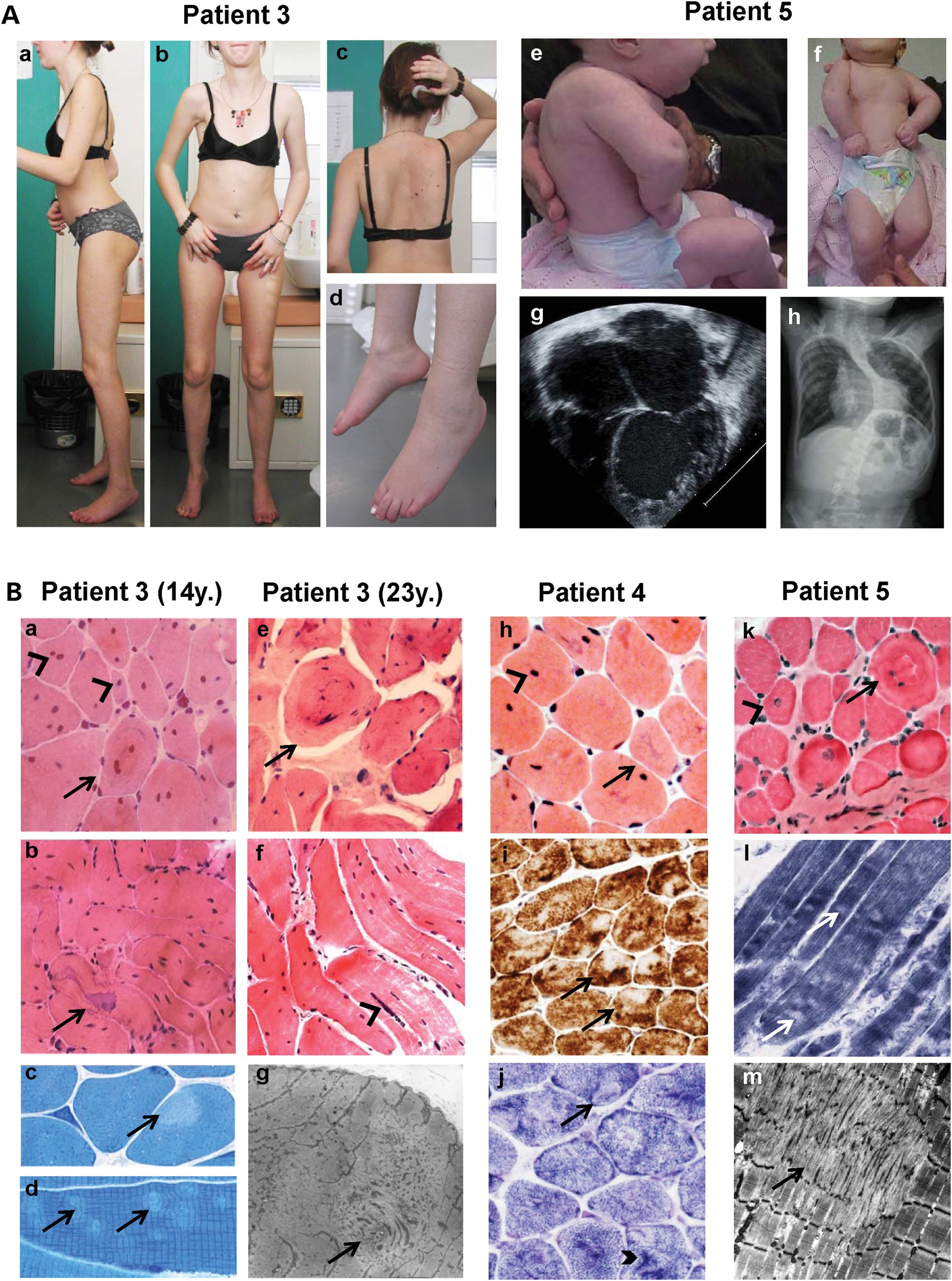 Hum Mol Genet, Volume 23, Issue 4, 15 February 2014, Pages 980–991, https://doi.org/10.1093/hmg/ddt494
The content of this slide may be subject to copyright: please see the slide notes for details.
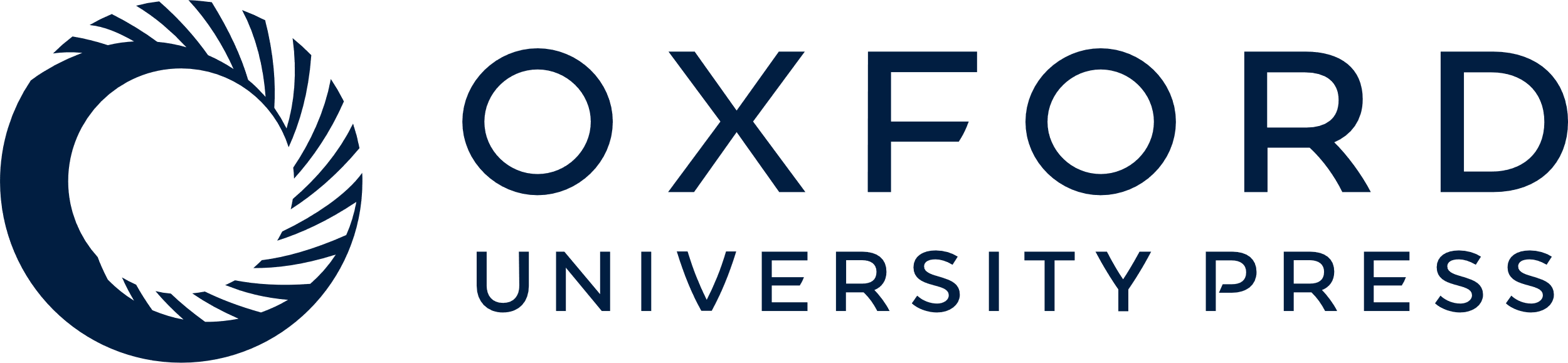 [Speaker Notes: Figure 3. Clinical and histopathological findings. (A) P3 (23 years, left) and P5 (3 months, right). P3 showed global amyotrophy, relatively bulky calf muscles, severe elbow and heel contractures, flat retractile thorax (a, b), scoliosis with dorsal lordosis (c, after arthrodesis) and foot drop (d). Neck flexor weakness and cervical rigidity require head support when standing (c). P5 presented with shoulder, elbow, wrist, hand and lower limb contractures, short neck, low-set ears, retrognathia and kyphoscoliosis (e, f) which subsequently progressed (h). Echocardiography (four-chamber view) showed severe LVNC at 1 month (g). (B) Muscle biopsies from P3 (at 14 (a–d) and 23 years (e–g)), P4 (h–j) and P5 (k–m). A massive (a, b, e, f) or moderate (h, k) number of nuclear centralizations (arrowheads), sometimes forming nuclear chains (f, arrowhead) were associated with ring-like fibers (a, e, k; arrows) and irregular-shaped basophilic areas (b, h; arrows). Minicores were visible as small light foci of mitochondria depletion (i, j, l) and sarcomere disorganization (c, d, g, m). In some cases, they coexisted with dark areas visible on oxidative stainings (j, thick arrowhead). Endomysial fibrosis was absent (h) or mild (k). Sequential quadriceps biopsies from P3 at 2, 14 and 23 years were comparable. Transverse (a, e, h–k) and semi-longitudinal (b, f) cryosections stained with HE (a, b, e, f, h, k), Cox (i), SDH (j) or NADH-TR (l) (40× b, f, i; 60× a, e, h, j–l); transverse (c) and longitudinal (d) semithin sections; electron microscopy (g, m).


Unless provided in the caption above, the following copyright applies to the content of this slide: © The Author 2013. Published by Oxford University Press. All rights reserved. For Permissions, please email: journals.permissions@oup.com]
Figure 4. Consequences of P5 splice site mutation. ESE finder predicted major loss of strength of the mutant donor site ...
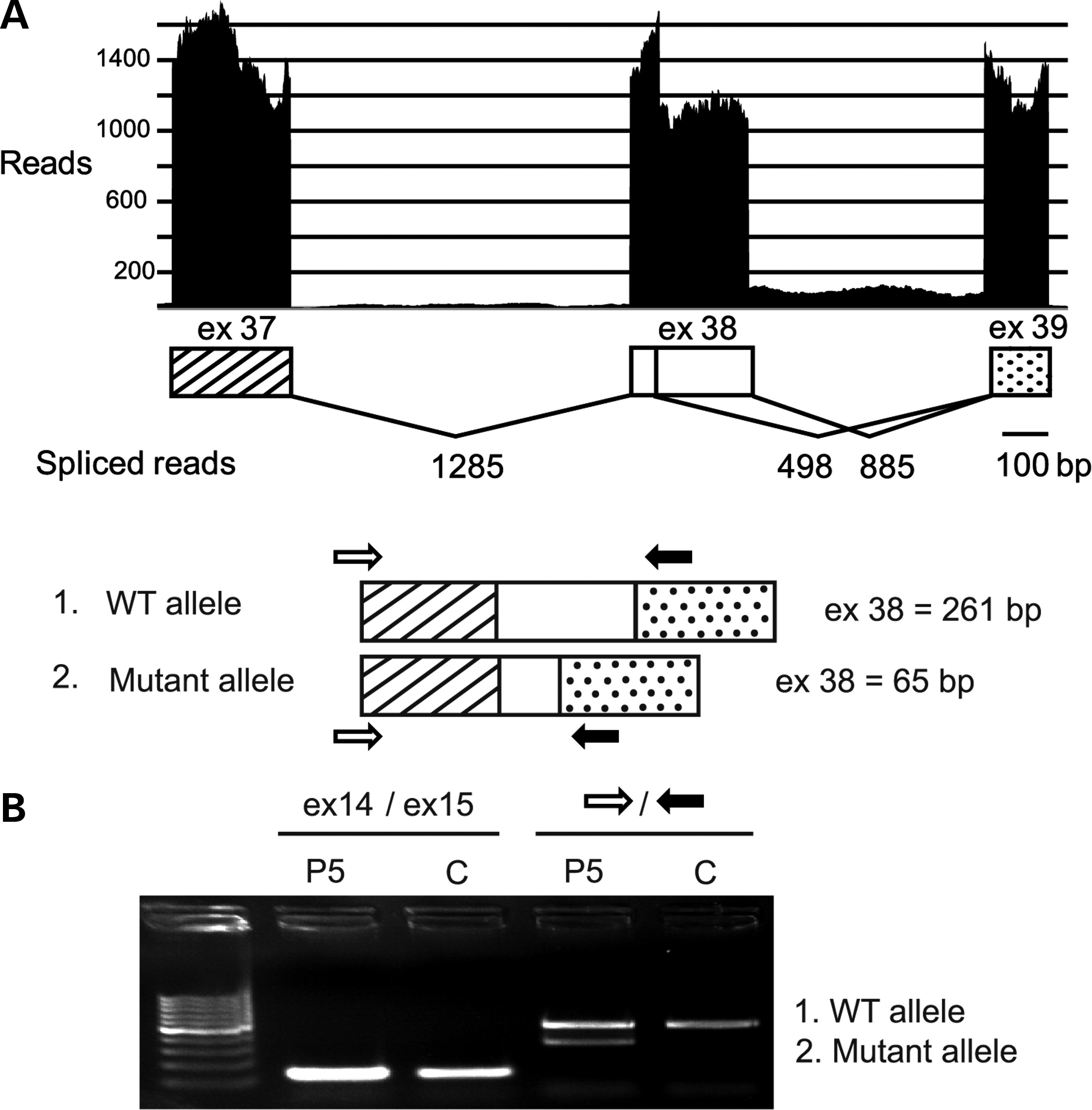 Hum Mol Genet, Volume 23, Issue 4, 15 February 2014, Pages 980–991, https://doi.org/10.1093/hmg/ddt494
The content of this slide may be subject to copyright: please see the slide notes for details.
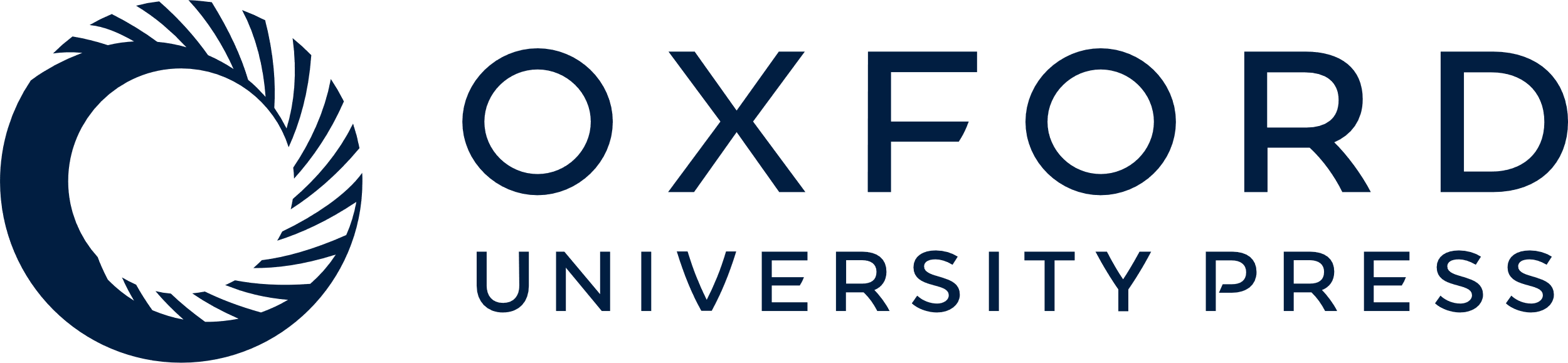 [Speaker Notes: Figure 4. Consequences of P5 splice site mutation. ESE finder predicted major loss of strength of the mutant donor site (down to 7, 75%) and two alternative sites in exon 38. Use of one of these leads to coexistence of full-length and shorter exon 38 transcripts as revealed by deep sequencing (A) and cDNA amplification of TTN exon 38 (B). P and C: patient and control, respectively. A few reads suggested minor intron 38 retention (A).


Unless provided in the caption above, the following copyright applies to the content of this slide: © The Author 2013. Published by Oxford University Press. All rights reserved. For Permissions, please email: journals.permissions@oup.com]
Figure 5. Biochemical characterization of the TK-W260R mutant. (A) Molecular model of TK (PDB entry 1TKI) with the ...
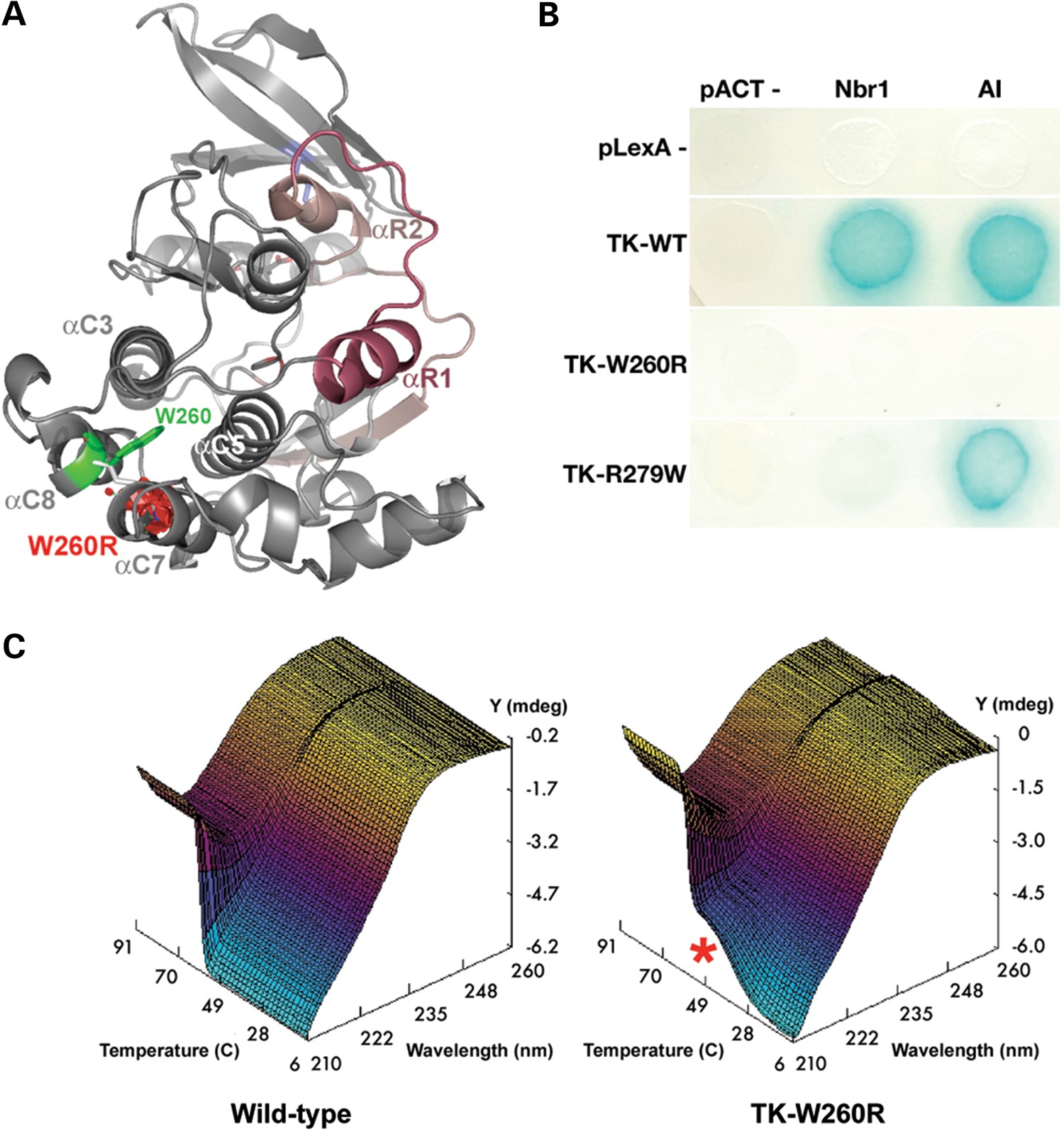 Hum Mol Genet, Volume 23, Issue 4, 15 February 2014, Pages 980–991, https://doi.org/10.1093/hmg/ddt494
The content of this slide may be subject to copyright: please see the slide notes for details.
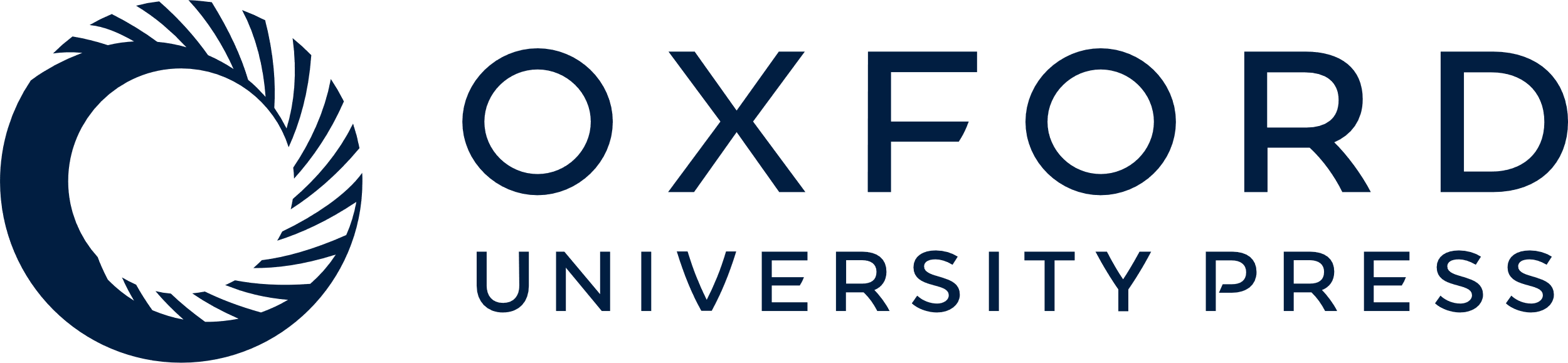 [Speaker Notes: Figure 5. Biochemical characterization of the TK-W260R mutant. (A) Molecular model of TK (PDB entry 1TKI) with the regulatory tail shown in red. The mutated tryptophane residue, Trp34072 or W260 in the TK sequence (TK-W260), occupies a hydrophobic pocket formed by alpha-helices C3, C5, C7 and C8. Mutation to arginine replaces this conserved hydrophobic residue with a large hydrophilic residue and results also in a predicted steric clash with alphaC7 (red volume), likely destabilizing part of the catalytic domain. (B) Mutations in TK abrogate Nbr1 binding. Yeast-two-hybrid reporter gene assay (growth on histidine-free media and activation of beta-galactosidase activity, blue color reaction). Wild-type TK (TK-WT) interacts with its own autoinhibitory tail (AI) and with Nbr1 in trans. Both interactions are abrogated in the TK-W260R mutant, whereas the TK-R279W mutant maintains AI interaction. (C) CD spectra recorded from 200 to 260 nm over 6–94°C reveal a single sharp secondary structure transition in wild-type TK with loss of negative ellipticity (Y) at 209 nm (Z) of ∼59°C (X). In contrast, the TK-W260R mutant shows partial melting (red asterisk) ∼42°C followed by a second transition at 57°C (C).


Unless provided in the caption above, the following copyright applies to the content of this slide: © The Author 2013. Published by Oxford University Press. All rights reserved. For Permissions, please email: journals.permissions@oup.com]